بسم الله الرحمن الرحیم
شناخت کلی انواع میکروسکوپ ها.اجزا اصلی میکروسکوپ ها نوری و کاربرد هر یک
1
3
5
تاریخچه
اجزای میکروسکوپ نوری
SEM. TEM. STM
2
4
موارد مصرف و انواع آن
میکروسکوپ های الکترونی
فهرست
@sheshomkosha
تاریخچه
دید کلی :
انسان از ابتدای تاریخ ، روشهای بزرگ نشان دادن اشیا را برای دریافت اطلاعات بیشتر درباره آنها مورد بررسی قرار داد، اما در این راه پیشرفت زیادی نداشت. تا اینکه بعضی از شیشه های دوربین را کشف کرد و به مدد آنها توانست اشیا کوچک را بزرگ کند و به مطالعه آنها بپردازد. متجاوز از دو هزار سال قبل رومیها دریافتند که شیشه مدور می تواند اشعه خورشید را در یک نقطه متمرکز سازد. اما تا سال 1500 میلادی ، که مردم از قدرت بزرگ نمایی آگاه شدند و آن را برای مطالعه گیاهان و حیوانات بکار بردند، از این پدیده استفاده نشد.
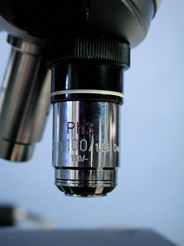 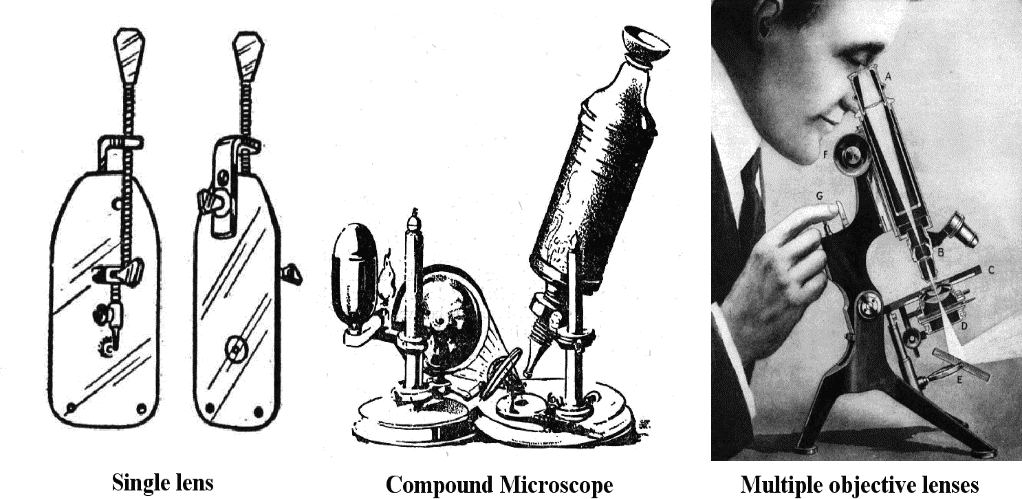 @sheshomkosha
مخترعین اولیه :
در اوایل قرن هفدهم ، چندین نفر از دانشمندان میکروسکوپ‌های ساده‌ای ساختند. اما این میکروسکوپ ها دقیق نبودند و از لحاظ اندازه ، شکل مطلوبی نداشتند. در این ایام سه تن به نامهای «آنتون فن» ، «لیونهاک» و «هابر جانسن» سازنده عینک در استفاده از میکروسکوپ پیشقدم شدند. لیونهاک یکی از اولین مخترعینی بود که مشاهدات خود را در زیر میکروسکوپ ثبت کرد و یادداشتهای دقیقی تهیه نمود. او حیوانات ریز و کوچک استخر را برای مطالعه زیر میکروسکوپ قرار می داد. در موزه میلدبرگ در هلند یکی از میکروسکوپ های اولیه نگاهداری می شود که احتمالا بوسیله این دانشمندان سا خته شده است.
@sheshomkosha
تاریخچه
ساختمان و معایب میکروسکوپ های اولیه 
میکروسکوپ های اولیه از لحاظ ساختمان کاملا ساده بودند و از دو عدسی و دو لوله متحرک تشکیل می شدند. برای درشت کردن شی و تنظیم میکروسکوپ ساده ، لوله ها را به داخل و خارج حرکت می دادند و فقط اشیا غیر شفاف می توانست در این میکروسکوپ ها آزمایش شود. 
در اواخر سال 1600 یک صنعتگر ایتالیایی به نام «کام پانی» ، میکروسکوپی برای مشاهده نمونه های شفاف ساخت. تصویر میکروسکوپ های اولیه واضح نبود ، استفاده از روغن چراغ برای روشن نمودن و نشان دادن نمونه های آزمایش نیز وضع را بدتر می کرد.
@sheshomkosha
در انگلستان «رابرت هوک» ، دانشمند معروف کوشش کرد عدسیهای بهتری بسازد. اما محصول کار او ناامید کننده بود. در این زمان مشاهدات ریز میکروسکوپ از لحاظ علمی حائز اهمیت گردید. زیرا عامل بیماری به قدری ریز است که با چشم غیر مسلح نمی توان آن را دید.
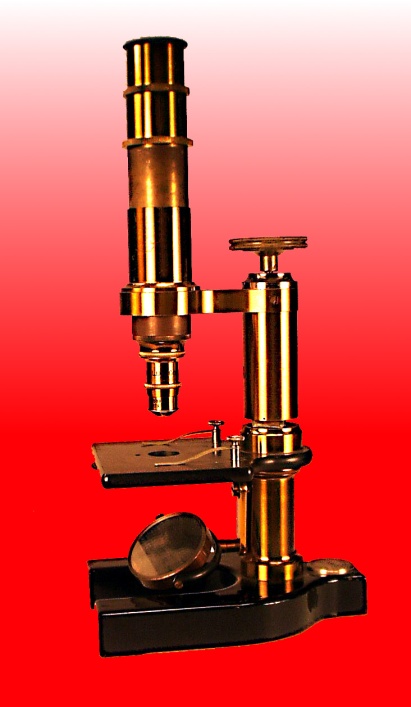 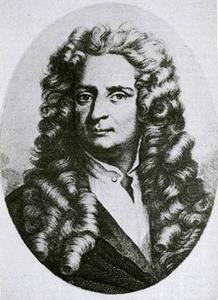 @sheshomkosha
تاریخچه
سیر تحولی میکروسکوپ 
در سال 1700 ، «جان مارشال» و دیگر سازندگان میکروسکوپ ، پیشرفت زیادی را در طرح های مکانیکی بوجود آوردند، اما در فرمهای عدسی پیشرفت کمی حاصل شد. به هر حال در سال 1800، دستگاههای چشمی تا حد زیادی پیشرفت یافتند. در این حال بالاترین مقام در علم میکروسکوپی حادث گردید. سازندگان عدسی ها قبل از سال 1800 نمی توانستند لنزهایی بسازند که نور را منکسر کنند و رنگها را تجزیه نمایند. این پدیده معروف به انحراف کروماتیک گردید. در این دستگاه همیشه رنگ و تصویر ، تار نشان داده می شد و اگر یک رنگ در کانون بود ، رنگهای دیگر وجود نداشتند.
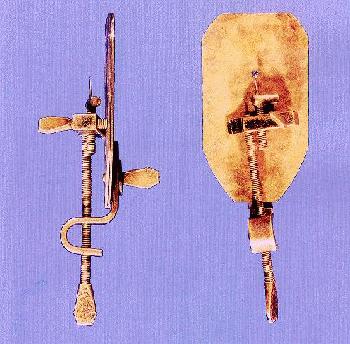 @sheshomkosha
میکروسکوپ آنتونی وان لیوون هوک
یک حقوقدان انگلیسی به نام «چستر مور» ، عدسیهای کاملی در اوایل قرن نوزدهم تولید نمودولی تا سال 1830، که عدسی های کامل و بهتر میکروسکوپی معروف به لنزهای کروماتیک ساخته شدند ، از این عدسی استفاده نگردید. نقص دیگر این عدسیها ، انحراف دورانی بود که تصویر را تار می ساخت. در سال 1886 «ارنست آبه» ، به کمک «کارل زیز» در آلمان ، عدسی هایی به نام ایوکروماتیک ساختند که این نقص را مرتفع می کرد. لذا از اوایل سال 1800 میکروسکوپ به صورت دستگاههای ریزبین امروزی درآمد، اما می بایست تغییراتی در این دستگاه بوجود آید تا شی مورد آزمایش به وضوح دیده شود.
@sheshomkosha
تاریخچه
پیشرفتهای میکروسکوپ
در سال 1893 «آگوست کوهلر» ، دستگاه نورافکن را اختراع کرد که امروزه هنوز از آن استفاده می شود. در سال 1900 میکروسکوپ اساسا کمی تغییر کرد. لوله های میکروسکوپ را با پیچ کردن دستگاه ، برای اندازه بزرگنمایی شی تنظیم کردند. 
پیشرفت مهم دیگری که در میکروسکوپ حاصل گردید، این بود که توانستند آن را روی پایه ای نصب کنند تا کاملا بتوانند صفحه زیر آن را با شی بزرگ شده ببینند. مزیت این دستگاه در آن است که می توان صفحه دید را به طور مداوم در حالت افقی دید. 
در سال 1935 «فریتز زرینگ» ، میکروسکوپی ساخت که می توانست نمونه تاریک و نامشخص شی مورد آزمایش را با آن مشاهده کند.
@sheshomkosha
آخرین پیشرفت میکروسکوپ مربوط است به تهیه دستگاه تنویر و جعبه میکروسکوپ که می توان آن را کنترل نموده و محفوظ داشت و از آن به خوبی استفاده نمود.
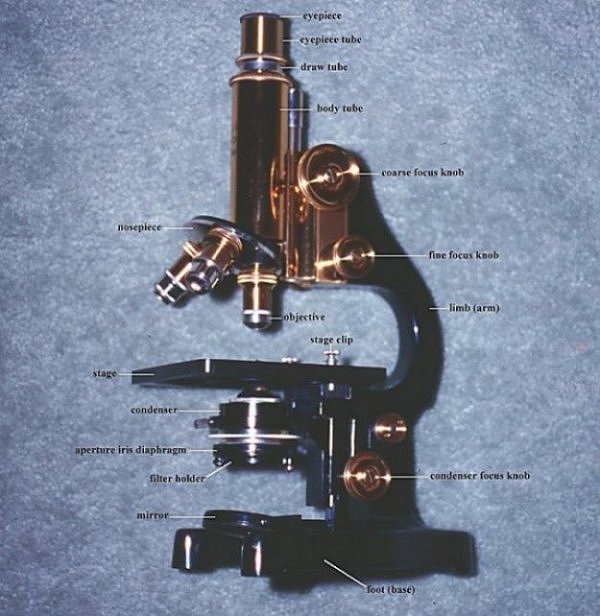 @sheshomkosha
موارد استفاده
موارد استفاده از میکروسکوپ 
با پیشرفت علم ، استفاده از میکروسکوپ هم بیشتر شد. امروزه در بیمارستانها ، کارخانجات ، سازمانهای تحقیقی ، آموزش و پرورش ، دانشگاهها و آزمایشگاهها از میکروسکوپ استفاده می شود.
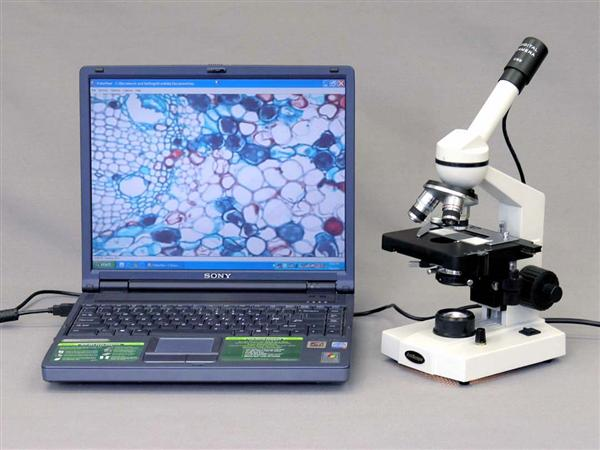 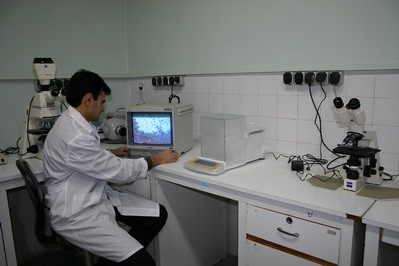 @sheshomkosha
آسیب شناسان از میکروسکوپ به منظور کمک به تشخیص برای درمان بیماریها استفاده می کنند. حتی جراح از میکروسکوپ ویژه ای برای اعمال ظریف جراحی (جراحی گوش و چشم و ...) استفاده می کند. 
از میکروسکوپ در آزمایشگاهها درباره موضوعات گوناگون از گیاه شناسی گرفته تا فلزشناسی برای مطالعه استفاده می گردد. در امور صنعتی و هنری و الکترونیک ، میکروسکوپ را به کار می گیرند. 
در آموزش و پرورش و دانشگاهها استفاده از میکروسکوپ ضروری است و پیشرفت مداوم در علم و  تکنولوژی، استفاده بیشتر از این دستگاه علمی را ضروری می نماید.
@sheshomkosha
موارد استفاده
ميكروسكوپ آزمايشگاهي ‏اساس كار اين ميكروسكوپ‌ها بر اساس استفاده از نور مرئي است كه از طريق سيستم عدسي متمركز مي‌شود و امكان بزرگنمايي را فراهم مي‌آورد. از اين ميكروسكوپ مي‌توان در بخش بيوشيمي، هماتولوژي، سايتولوژي، هيستولوژي و ميكروبيولوژي استفاده نمود.
@sheshomkosha
ميكروسكوپ جراحي از ميكروسكوپ جهت بزرگنمايي ساختارهاي تحت جراحي (اعصاب، عروق خوني و لنفي، جراحات و ...) در حين عمل استفاده مي‌كنند. بسياري از انواع اين ميكروسكوپ‌ها داراي ثابت‌كننده هستند كه نياز به دخالت جراح را به حداقل رسانده، وي مي‌تواند بر روي روند جراحي تمركز نمايد.
@sheshomkosha
اساس كار اين ميكروسكوپ‌ها مشابه ميكروسكوپ‌هاي آزمايشگاهي است اما قابليت‌هايي جهت استفاده در محيط اتاق عمل به آن اضافه شده است.
@sheshomkosha
ميكروسكوپ الكتروني اين نوع ميكروسكوپ‌ها، بزرگنمايي تا هزار برابر ميكروسكوپ‌هاي نوري ايجاد مي‌كند و امكان ايجاد تصوير از سطح زير مولكولي را فراهم مي‌آورد. ميكروسكوپ‌هاي الكتروني دريچه تازه‌اي جهت مطالعات بيولوژي سلولي در نفرولوژي و انكولوژي فراهم آورده است. تشخيص بيماري‌هاي عفوني (از جمله ‏HIV‏)، عصبي، قلبي، ريوي،‌ پوستي، كبدي، اختلالات خوني و مشكلات متابوليك با اين وسايل، تسهيل شده است. ميكروسكوپ‌هاي الكتروني در دو نوع ‏TEM‏ و ‏SEM‏ موجود است.‏TEM‏ مانند ميكروسكوپ نوري عمل مي‌كند. با اين تفاوت كه به جاي نور از بيم الكتروني استفاده مي‌كند. به اين ترتيب جزئيات بسياري به تصوير درمي‌آيد. كاربرد ‏SEM‏ بيشتر صنعتي است و جهت آزمايش خواص سطح به كار مي‌رود.
@sheshomkosha
انواع میکروسکوپ
انواع میکروسکوپ از نظر نوع آشکارساز                                  میکروسکوپ‌های الکترونی میکروسکوپ الکترونی روبشی                                                میکروسکوپ الکترونی عبوری میکروسکوپ نوری میکروسکوپ نوری عبوری
@sheshomkosha
میکروسکوپ نوری بازتابی  ( صنعتی )میکروسکوپ‌های پراب پویشی میکروسکوپ نیروی جانبی میکروسکوپ نیروی اتمی میکروسکوپ نیروی مغناطیسی میکروسکوپ تونلی پویشی میکروسکوپ میدان نزدیک نوری میکروسکوپ ولتاژ پویشی
@sheshomkosha
انواع میکروسکوپ از نظر ساختمان داخلی میکروسکوپ ساده میکروسکوپ مرکب
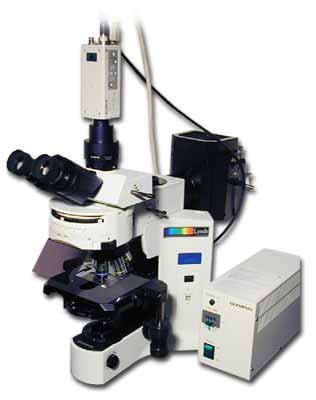 @sheshomkosha
اجزا و اساس کار
اساس كار ‏سه قسمت اصلي ميكروسكوپ عبارت است از:بدنه ميكروسكوپ (ساختار اصلي)،‌ منبع نور و پايه ميكروسكوپ ‏بدنه ميكروسكوپ از عدسي‌ها، دوربين‌ دو چشمي، شكاف‌دهنده پرتو نور، تغيير دهنده بزرگنمايي، كنترل‌كننده كانون قرارگيري جسم، عدسي شيء و يك اتصال دو طرفه به پايه ميكروسكوپ تشكيل يافته و وظيفه انجام انواع بزرگنمايي‌هاي اپتيك از اجسام كوچك را جهت داشتن تصويري واضح‌تر و بزرگ‌تر از محل انجام فرايند بررسي جسم را به عهده دارد.‏
@sheshomkosha
شكاف‌دهنده اشعه نور، براي ناظر دوم به كار گرفته شده و امكان نصب دوربين و مشاهده تصوير بر روي مانيتور را فراهم مي‌ آورد.منبع نور ميكروسكوپ اكثر مواقع به فرم يك منبع نور سرد است كه برروي پايه نصب شده و توسط فيبرهاي نازك با هدايت نور به محل مورد نظر، جسم را از طريق دو مسير متفاوت با كاهش سايه‌هاي موجود نمايان‌تر مي‌سازد.
@sheshomkosha
پايه ميكروسكوپ از يك‌سري اتصالات چرخان با قابليت حفظ تعادل تشكيل شده كه امكان حركت آرام براي قرار گرفتن در بهترين مكان را جهت مشاهده جسم فراهم مي‌آورد. همچنين امكان قفل نمودن ميكروسكوپ برروي يك تكيه‌گاه فلزي (ميله صلب) نيز وجود دارد تا حتي‌الامكان كمترين لرزش ممكن حين استفاده از ميكروسكوپ بر روي ناحيه قرار داده شده روي بدن ايجاد گردد.
@sheshomkosha
اجزاي ميكروسكوپ
عدسی بر تلاند : ميكروسكوپ عدسي ديگري به نام برتلاند دارد كه در بالاي ميكروسكوپ و در زير عدسي چشمي قرار دارد.
پيچ تنظيم بزرگ و كوچكي كه در اطراف ميكروسكوپ قرار دارد براي واضح كردن تصوير و همچنين بالاو پايين بردن ميز ميكروسكوپ از آن استفاده مي شود.
آناليزور  : ميله اي در ميكروسكوپ است كه در عدسي چشمي قرار دارد كه اگر داخل باشد نور xpl و اگر خارج باشد نور  ppl را ايجاد مي كند.
@sheshomkosha
ميكروسكوپ داراي دو نيكل است كه يكي در بالا و ديگري در پايين قرار دارد به نيكلي كه در پايين قرار دارد نيكل پلاريزه و به نيكلي كه در بالا قرار دارد نيكل آناليزور گفته مي شود . 
كنداسور در ميكروسكوپ براي متقاطع كردن نو به كار مي رود.
1ـ پايه 2ـ بدنه 3ـ لوله ميكروسكوپ 4ـ عدسي چشمي 5ـ عدسي شيئي 6 ـ آناليزاتور                                            7ـ جايگاه ورقه هاي كمكي   8ـ حلقه هاي تنظيم عدسي  9 ـ پيچ تنظيم كننده  10ـ ميز ميكروسكوپ  11ـ ديافراگم  12ـ گيره ميز 13ـ    منبع نور
@sheshomkosha
ميكروسكوپ داراي ميزي است كه نمونه ها را روي آن قرار مي دهند و هم چنين ميكروسگوپ داراي ديافراگم است كه مي توان نو را با آن تنظيم كرد و نوري كه از منبع تغذيه وارد ميكروسكوپ مي شود نود ايزوتروپ است كه در بين راه به وسيله منشور نيكل به نور پلاريزه تبديل مي شود اين منشور در بالاي ديافراگم قرار دارد.
عدسی های شیی : ميكروسكوپ داراي يك سري عدسي هاي  شيئي مي باشند كه براي بزرگ يا كوچك ديدن نمونه از آن استفاده مي شود كه در اصطلاح به آن ها OBJECTIVگفته مي شود كه ما براي ديدن نمونه ها ابتدا از شماره 4 آن استفاده مي كنيم.
@sheshomkosha
اجزای میکروسکوپ
@sheshomkosha
اجزای میکروسکوپ
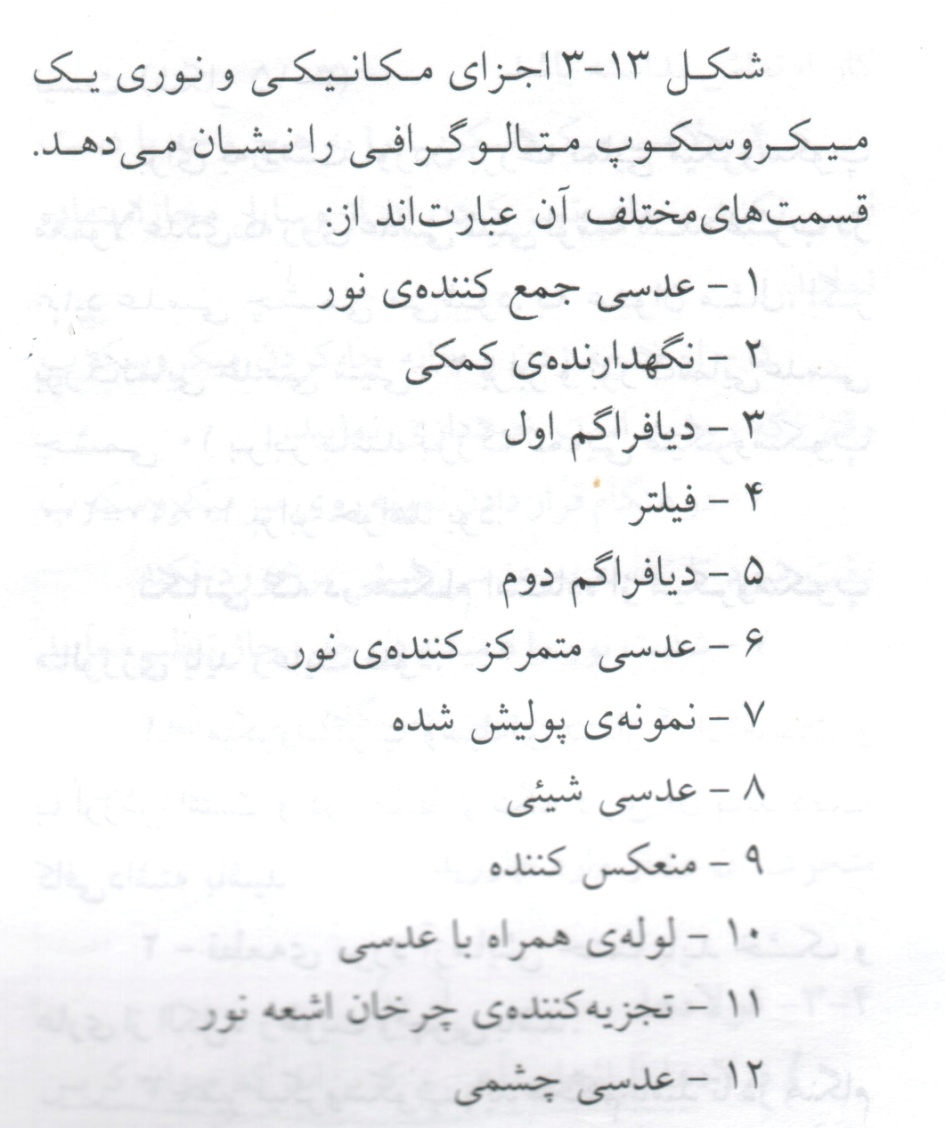 @sheshomkosha
اجزای میکروسکوپ
@sheshomkosha
میکروسکوپ نوری
اجزای اصلی میکروسکوپ نوری 
پایه 
یک قطعه شامل یک بخش پایین به صورتهای مختلف و گاهی بصورت نعل اسبی می‌باشد که بر روی میز محل مطالعه قرار می‌گیرد. پایه دارای ستون می‌باشد که اجزا مختلف به آن متصل می‌شود، وزن پایه نسبتا زیاد است و اجزائی که بر روی پایه سوارند عبارتند از: چشمه نور و حرکت دهنده لوله میکروسکوپ. لوله 
میکروسکوپهای مختلف تک چشمی ( (monocularو یا دو چشمی (binocular )می‌باشند، وقتی به مدت طولانی می‌خواهیم از میکروسکوپ استفاده کنیم دو چشمی بهتر است، چون مانع خستگی چشم می‌باشد. لوله شامل دو گروه عدسی به نامهای چشمی و شیئی است. عدسیهای شیئی
@sheshomkosha
در میکروسکوپهای معمولی چهار عدسی شیئی بر روی صفحه چرخان نصب شده که ویژگیهای این عدسیها بصورت زیرا است:دو عدسی اول در حالت خشک و دو عدسی بعدی در حالت ایمرسیون روغنی مورد استفاده قرار می‌گیرند. وظیفه عدسی شئی تهیه تصویر بزرگ شده از شیئی مورد نظر است عدسیهای شیئی وقتی به صورت خشک بکار می‌روند، دارای N.A زیاد نمی‌باشند و لذا مدت تفکیک آنها است. استفاده از روش ایمرسیون روغنی می‌تواند موجب افزایش N.A و افزایش روزلوشن شود. عدسیهای شیئی معمولا بصورت عدسیهای مرکب می‌باشند. کیفیت در عدسیهای شیئی وابسته به شدت روشنایی تصویر می‌توان تفکیک می‌باشد.
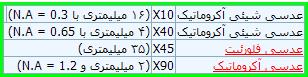 @sheshomkosha
اجزای میکروسکوپ نوری
عدسیهای چشمی 
وظایفی که چشمی بر عهده دارند عبارتند از: بزرگ سازی تصویر معکوس حاصله از عدسی شیئی ، تشکیل تصویر مجازی از تصویر حاصله بوسیله عدسی شیئی ، اندازه گیری و سنجش اجزا واقع در تصویر. چشمیها دارای انواع مختلفی می‌باشند که دو نوع معروف و معمول آنها عبارتند از چشمی هویگنس (Huygenian) و چشمی رامزدن (Ramsden). چشمی هویگنس متشکل از دو عدسی سطح محدب می‌باشد که یک طرف هر کدام مسطح و یکطرف محدب می‌باشد.
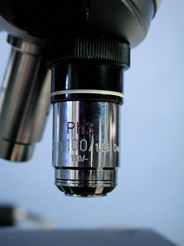 @sheshomkosha
در نوع هویگنس سطح محدب هر دو عدسی بطرف پایین می‌باشد و بین این دو عدسی دیافراگم قرار گرفته ، دیافراگم در محل کانون عدسی بالای عدسی چشمی واقع است. عدسی پایین پرتوهای رسیده از عدسی شی را جمع آوری نموده و در محل دیافراگم یا در نزدیکی آن متمرکز می‌نماید. عدسی چشمی این تصویر را بزرگ نموده و البته بصورت یک تصویر مجازی بزرگ شده به چشم فرد مشاهده‌گر منتقل می‌کند.
@sheshomkosha
کار دیافراگم کاهش خیره کننده‌گی نور رسیده به چشم بیننده است.
چشمیهای هویگنس به چشمیهای منفی معروفند و دارای بزرگنمایی
 10 و 5 می‌باشند. چشمی هویگنس دارای قیمت نسبتا ارزان و کارایی
 مناسب می‌باشد، اشکال عمده آن محدود بودن میدان دید و عدم تامین
 راحتی کافی برای چشم است. چشمیهای رامزدن به چشمیهای مثبت
 معروفند، این چشمیها با دقت خوبی انحرافات عدسیهای آپکروماتیک را تصحیح می‌نمایند.
@sheshomkosha
اجزای میکروسکوپ نوری
سیستم روشنایی 
میکروسکوپها دارای محدودیتهای متعددی می‌باشند و لیکن در عمل اغلب روشنایی میکروسکوپ موجب محدودیت اصلی می‌شود. بنابراین تلاشهای زیادی در تهیه روشنایی و روش تهیه روشنایی مناسب برای میکروسکوپها گردیده است. پس تهیه نور مناسب می‌تواند نقش اساسی در وضوح تصویر داشته باشد. روشنی محیط نمی‌تواند برای تهیه تصویر مناسب و کافی باشد، لذا در تهیه روشنایی حتما باید از لامپها و چشمه‌های مصنوعی نوری استفاده می‌شود.
@sheshomkosha
لامپهای مورد استفاده در میکروسکوپها عبارتند از:لامپ هالوژن: این لامپ نور سفید ایجاد می‌کند و متشکل از یک رشته تنگستن در گاز هالوژن می‌باشد. حاصلضرب شدت نور حاصله در طول عمر این لامپ تقریبا ثابت است. از لحاظ قیمت در مقایسه با لامپ جیوه و گزنون ارزانتر می‌باشد و برای کارهای فتومیکروگرافی مفید است.لامپ تنگستن: این لامپها در میکروسکوپهای ارزان قیمت و آموزشی بکار می‌روند.لامپ گزنون: این نوع لامپ یک لامپ تخلیه الکتریکی است. این لامپها دارای پایداری بیشتری نسبت به لامپهای جیوه‌ای می‌باشند.
@sheshomkosha
لامپ جیوه‌ای: این لامپ همانند لامپ گزنون از طریق تخلیه الکتریکی ایجاد نور می‌نماید. لامپ جیوه‌ای حاوی مقدار کمی جیوه است که در اثر یونیزه شدن هوای داخل لامپ ، یونهای تولید شده موجب تبخیر و یونیزه شدن جیوه‌ها می‌شوند. 
کندانسور 
وظیفه کندانسور متمرکز سازی نور بر روی نمونه می‌باشد. کندانسور در زیر Stage که محل قرار‌‌‌گیری نمونه است واقع می‌شود.
@sheshomkosha
کندانسور آبه: این نوع کندانسور عموما در میکروسکوپهای معمولی بکار می‌روند. در این نوع کندانسورها دو عدسی بکار رفته است و دارای قیمت ارزان می‌باشند. این کندانسورها با عدسیهای شیئی و آکرومات CF با بزرگنمایی 4x تا 100x برای مشاهدات عمومی و کاربردهای تشخص مفید می‌باشند.کندانسور با عدسی متحرک: این کندانسور برای فتومیکروگرافی همراه با عدسی‌های شیئی و پلن آکرومات از نوع CF مفید می‌باشند.کندانسور آکرومات: این گروه کندانسور در مشاهدات و فتومیکروگرافی مورد استفاده قرار می‌گیرد این نوع کندانسور با عدسیهای شیئی 4x تا 100x می‌تواند بکار رود.
@sheshomkosha
اجزای میکروسکوپ نوری
کندانسور آکرومات - آپلانت: این نوع کندانسور را پایه همراه با عدسی های شیئی آپوکرومات بکار برد این کندانسور ها برای فتومیکروگرافی جهت تصویرگیری از اجزا بسیار ریز بسیار مفید می باشد.
کندانسور جهت عدسیهای شیئی با توان کم ، که این نوع کندانسور معمولا در بزرگنماییهای بسیار پایین مثل عدسی شیئی با بزرگنمایی 4x تا 460x مفید هستند.
@sheshomkosha
میکروسکوپ های نوری
شکل14-3-متالو گراف مستقیم
شکل15-3-متالو گراف معکوس
@sheshomkosha
میکورسکوپ های نوری و الکترونی
اصولا میکروسکوپ های الکترونی مشابه میکروسکوپ نوری است . اما ظاهر آن بسیار متفاوت است و بعلت داشتن منابع تامین نیروی خیلی منظم برای تولید و کنترل الکتورنی بسیار بزرکتر است . کل سیستم باید در یک خلا بسیار بالا نگهداری شود . زیرا هوا مانع حرکت الکترو ها خواهد شد.
عدسی های میکروسکوپ الکترونی میدان های قوی مغناطیسی حاصل از سیم پیچ ها هستند و با تغییر نیروی میدان در حالی که سیم پیچ ها در وضعیت ثابتی هستند تصویر به کانون آورده می شود .
در میکروسکوپ های نوری به وسیله تغییر فاصله عدسی تصویر به کانون آورده می شود.
@sheshomkosha
از آنجایی که نمونه های متالوگرافی به پر تو  الکترونی کدر هستند ضروری است که نقش برگردان نازکی از نمونه تهیه شده و با تکنیک های مخصوصی نقش برگردان سطح نمونه مطالعه شود.
درواقع میکروسکوپ الکترونی براساس قوانین نوری کار میکند ومانند تمام میکروسکوپها از دو عدسی شی و چشمی تشکیل شده ولی دراین دستگاه به جای نور از شار الکترون (پرتوهای الکترونی )پر انرژی استفاده میگردد از آنجاییکه طول موج تابش ا لکترون بسیار کوتاهتر است تصاویر بدست آمده دارای بزرگنمایی بیشتری نسبت به میکروسکوپهای نوری میباشند .
@sheshomkosha
تمام میکروسکوپها ی الکترونی دارای یک محفطه( بخش لوله‌ای شکل)خلاء تحت فشار بسیار کم نانو پاسکال هستند که که بعنوان یک منبع الکترونی عمل میکنند و کار ساخت وتمرکز الکترونها در آن صورت میگیردد. در قسمت بالای لوله یک قطب منفی الکتریکی فلزی ازجنس تنگستن نصب شده واین فلز با عبور جریان الکتریکی آنقدر داغ میشود که الکترون شارش کند می‌تواند آزادانه از آن عبور کند .پرتوهای الکترونی در مسیر خود از روزنه های تعبیه شده در یک فلز و گاز (معمولا بخارآب)عبور کرده وبا عبور از لنزهای مغناطیسی بر روی شی مورد نظر تابانده شده ودر نتیجه بازتاب نور تصو یر شی دیده خواهد شد.که میتوان آن را در کامپیوتر بوضوح ثبت نمود.
@sheshomkosha
میکروسکوپ نوری و الکترونی
@sheshomkosha
میکروسکوپ AFM
ميکروسکوپ نيروی اتمی AFM : اين نوع ميکروسکوپ نيروی اتمی شباهت زيادی به کابل‌‌‌‌‌‌‌‌‌های اقيانوس‌‌‌‌‌‌‌‌‌شناس‌‌‌‌‌‌‌‌‌های قديمی و کهنه کار دارد. یک جورهايي نيز شبیه دستگاه گرامافون از يک سوزن بسيار نوک تيز تشکيل شده که اين سوزن روی سطح لوح در شيار‌‌‌‌‌‌‌‌‌های آن حرکت می‌‌‌‌‌‌‌‌‌کند و پستی - بلندی های سطح را به صدا تبديل مي‌‌‌‌‌‌‌‌‌کند.و اما وظيفه ميکروسکوپ نيروی اتمی چيست؟
@sheshomkosha
مي‌دانيم كه تمامي اجسام هراندازه هم كه به ظاهر صاف و صيقلي باشند، باز هم در سطح خود داراي پستي و بلندي و ناصافي‌هايي هستند. به عنوان مثال سطح شيشه بسيار بسيار صاف و صيقلي به نظر مي‌رسد، اما اگر در مقياس خيلي کوچک به آن نگاه کنيم، خواهيم ديد که سطح شيشه پر از ناصافي‌ها يا به عبارتي "دست انداز" است. كار ميكروسكوپ نيروي اتمي نشان‌دادن اين ناصافي‌ها و اندازه‌گيري عمق آنهاست. ثبت چگونگي قرارگيري و نشان دادن عمق و ارتفاعِ پستي و بلندي‌ها در يك سطح خاص از ماده را "توپوگرافي" مي‌نامند.
@sheshomkosha
همانطور که می‌‌‌‌‌‌‌‌‌دانيد نيروهاي بسيار کوچکي بصورت جاذبه و دافعه بين اتمهاي باردار وجود دارند، (درست مثل دو سر ناهمنام آهنربا که باعث دفع و جذب مي شوند.) چنين نيروهايي بين نوک ميکروسکوپ و اتمهاي سطح ايجاد مي‌‌‌‌‌‌‌‌‌گردد. با اندازه گيري نيروي بين اتمها در نقاط مختلف سطح، مي‌‌‌‌‌‌‌‌‌توان محل اتمها روي آن را مشخص کرد.
@sheshomkosha
میکروسکوپ TEM
ميکروسکوپ انتقال الکترونی TEM :در ميکروسکوپِ SEM الکترون اوليه پس از شليک به سطح نمونه برخورد می‌‌‌‌‌‌‌‌‌کرد و الکترون ثانويه از همان سطح نمونه خارج می‌‌‌‌‌‌‌‌‌شد و به سمت صفحه مثبت می‌‌‌‌‌‌‌‌‌رفت و تبديل به سيگنال می‌‌‌‌‌‌‌‌‌شد. در واقع در آن ميکروسکوپ، نمونه مانند یک آينه عمل می‌‌‌‌‌‌‌‌‌کرد که الکترون‌‌‌‌‌‌‌‌‌های ثانويه از همان سطحی خارج می‌‌‌‌‌‌‌‌‌شد که الکترون‌‌‌‌‌‌‌‌‌های اوليه وارد شده بودند (فقط با زاويه متفاوت).
@sheshomkosha
ميکروسکوپهای TEM نيز همانند SEM از تکنيک شليک الکترون‌‌‌‌‌‌‌‌‌ها به نمونه بهره می‌‌‌‌‌‌‌‌‌برند با اين تفاوت که در ميکروسکوپ انتقال الکترونی (TEM) پروتو الکترون‌‌‌‌‌‌‌‌‌هایی که به نمونه شليک می‌‌‌‌‌‌‌‌‌شوند، از نمونه عبور می‌‌‌‌‌‌‌‌‌کنند و به یک پرده فسفریِ آشکارساز می‌‌‌‌‌‌‌‌‌خورند تا يک طرح از ساختار نمونه به ما ارايه دهند. به عبارت ساده‌‌‌‌‌‌‌‌‌تر TEM يک نوع پروژکتور نمايش اسلايد در مقياس نانو است.
@sheshomkosha
وضوح و دقت تصاوير گرفته شده توسط ميکروسکوپ انتقال الکترونی از پيمايشگر الکترونی بهتر است اما به سبب گران بودن آن و همچنین سخت‌‌‌‌‌‌‌‌‌تر بودن مراحل آماده سازی نمونه برای قرار گرفتن در زير ميکروسکوپ انتقال الکترونی، بيشتر از SEM استفاده می‌‌‌‌‌‌‌‌‌شود و فقط در مواردی که ساختار بلوری(نحوه قرار گيری اتمها در شبکه بلور) مهم باشد از ميکروسکوپ TEM استفاده می‌‌‌‌‌‌‌‌‌شود.
@sheshomkosha
میکروسکوپ TEM
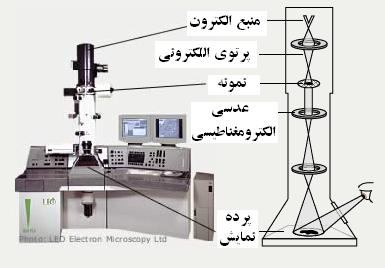 @sheshomkosha
میکروسکوپ STM
ميکروسکوپ پيمايشگر تونلی STM :اگر بخواهید از سطح صلبی تصوير برداری کنید که الکتريسيته را عبور می‌‌‌‌‌‌‌‌‌دهد لازم است تا از ميکروسکوپ پيمايشگر تونلی استفاده کنید. اين ميکروسکوپ‌‌‌‌‌‌‌‌‌ها شباهت زيادی به ميکروسکوپ‌‌‌‌‌‌‌‌‌های نيروی اتمی (AFM) دارند در اين ميکروسکوپ‌‌‌‌‌‌‌‌‌ها از نوعی جريان الکتريسته استفاده می‌‌‌‌‌‌‌‌‌شود که زمانی‌‌‌‌‌‌‌‌‌که نوک در مجاورت سطح رسانا و در فاصله یک نانومتری از آن حرکت می‌‌‌‌‌‌‌‌‌کند، برقرار می‌‌‌‌‌‌‌‌‌شود. در اين زمان جريان شروع به انتقال از سطح به نوک می‌‌‌‌‌‌‌‌‌کند.
@sheshomkosha
توجه داشته باشيد که بين نوک و سطح فاصله وجود دارد و الکترونها از يک سد انرژی عبور می‌‌‌‌‌‌‌‌‌کنند (به اين فرآيند اصطلاحاً تونل زنی گفته می‌‌‌‌‌‌‌‌‌شود) در حين تونل زنی اگر جريان ثابت باشد تغييرات فاصله نوک تا نمونه اطلاعات سطح را به ما می‌‌‌‌‌‌‌‌‌دهد. اگر هم فاصله نوک و نمونه را ثابت نگه داريم تغييرات جريان تونل زنی اطلاعات سطح را به ما خواهد داد. اينکه از کدم مد يا حالت استفاده کنيم به شرايط نمونه و خواسته‌‌‌‌‌‌‌‌‌های ما ربط دارد. معمولاً در حالتی که سطح نمونه نامنظم باشد از مد جريان ثابت استفاده می‌‌‌‌‌‌‌‌‌شود و زمان بيشتری را به نسبت مد ارتفاع ثابت لازم دارد.
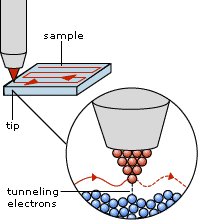 @sheshomkosha
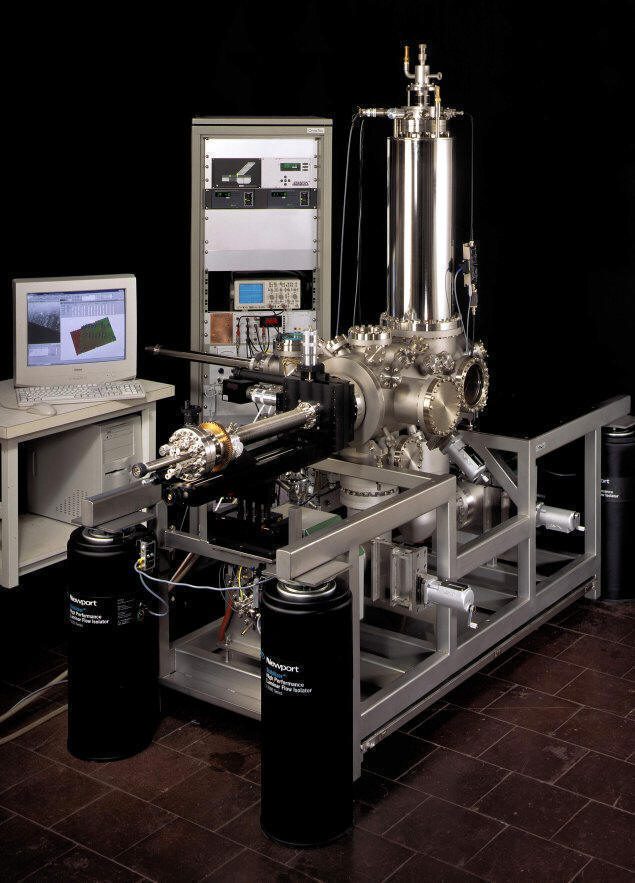 نمایی از میکروسکوپ STM
@sheshomkosha
میکروسکوپ SEM
میکروسکوپ پیمایشگر الکترونی که به آن Scanning Elecron Microscope یا به اختصار SEM گویند یکی از ابزارهای مورد استفاده در فناوری نانو است که با کمک بمباران الکترونی تصاویر اجسامی به کوچکی 10 نانومتر را برای مطالعه تهیه می کند. ساخت SEM سبب شد تا محققان بتوانند نمونه های بزرگتر را به سادگی و با وضوح بیشتر مطالعه کنند. بمباران نمونه سبب می شود تا از نمونه الکترونهایی به سمت صفحه دارای بار مثبت رها شود که این الکترون ها در آنجا تبدیل به سیگنال می شوند. حرکت پرتو بر روی نمونه مجموعه ای از سیگنال ها را فراهم می کند که بر این اساس میکروسکوپ می تواند تصویری از سطح نمونه را بر صفحه کامپیوتر نمایش دهد.
@sheshomkosha
. SEM اطلاعات زیر را در خصوص نمونه در اختیار میگذارد: - توپوگرافی نمونه: خصوصیات سطوح- مورفولوژی: شکل ، اندازه و نحوه قرارگیری ذرات در سطح جسم- ترکیب: اجزایی که نمونه را می سازند
در ميكروسكوپ الكتروني روبشي ( (SEMمانند ميكروسكوپ الكتروني عبوري (TEM)، يك پرتو الكتروني به نمونه مي‌تابد.
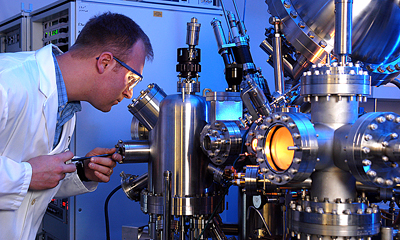 @sheshomkosha
میکروسکوپ SEM
چگونه SEM کار می کند؟SEM وسیله ای است که به کمک آن می توان تصویر بزرگتر از نمونه را با کمک الکترون های (به جای نور) خلق کرد. پرتویی از الکترون ها با کمک تفنگ الکترونی میکروسکوپ تولید می شود. 
پرتوی الکترونی در خلاء به صورت عمودی از میکروسکوپ عبور می کند. سپس با عبور از میدان های الکترومغناطیسی و لنزهای ویژه به صورت متمرکز به نمونه تابانده می شوند. به محض برخورد پرتو با نمونه، الکترون ها و اشعه های ایکش از نمونه خارج می شوند.
@sheshomkosha
سپس آشکارسازها پرتوهای ایکس، الکترونهای اولیه و الکترونهای ناشی از برخورد الکترونهای اولیه با جسم را جمع آوری می کنند و آنها را به سیگنال مبدل کرده به صفحه نمایش (مانند صفحه تلویزیون) منتقل می کنند و به این طریق تصویر نهایی تهیه می شود.
@sheshomkosha
:SEMاطلعاتی از میکروسکوپ
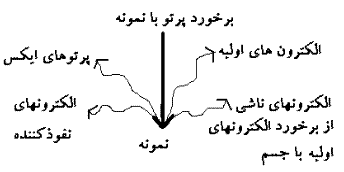 @sheshomkosha
با تشکر
تهیه کننده :پوریا گلمکانی
@sheshomkoosha